UC ANR UCPath Network
May 22, 2019
John Fox, Human Resources 
Sally Harmsworth, Business Operations Center
Agenda
New Go Live Date
UC ANR and UC Davis now planning to launch UCPath on October 1, with cutover activities happening in September
[Speaker Notes: John review agenda and meeting logistics]
UCPath Network Readiness Survey
Open April 17 – May 10, 2019 
98 UCPath Network members invited to participate 
43 responses received 
UCCE County Office (26) 
Research and Extension Center (2)
Statewide Program or Institute (4)
Administrative Unit (9)
Other (2)
[Speaker Notes: John review agenda and meeting logistics]
UCPath Network: I understand…
[Speaker Notes: John review agenda and meeting logistics]
Effectiveness of UCPath communications
[Speaker Notes: John review agenda and meeting logistics]
Your biggest concerns (open-ended question)
Change management/training (8 responses) 
Inaccurate pay and/or pay delays (6) 
Problem resolution/customer service (4) 
Integration with downstream systems (2)
[Speaker Notes: John review agenda and meeting logistics]
Recommendations/Final Comments
More training/more interactive sessions
Deliver orientation/training AFTER go live 

Communications have been open and informative
You are doing a great job of keeping people in the loop 
Keep up the good work guys and gals!
[Speaker Notes: John review agenda and meeting logistics]
What are we doing with survey results?
Expanded change management & training plan
Topic-specific Zoom webinars (repeated and recorded) 
Readiness Sessions for UCCEs, RECs and administrative units (small, interactive) 
Orientation/training activity for general ANR audience AFTER go live
[Speaker Notes: John review agenda and meeting logistics]
Focus on key subjects
Shorter TRS approval deadlines: especially critical for supervisors of bi-weekly paid employees
Position Management: new steps for hiring managers and their designees
Staff Recruitment: CATS being replaced by TAM 
Changes to Hiring and Onboarding processes: improved tools
[Speaker Notes: John review agenda and meeting logistics]
TRS approval deadlines
Current State
Deadline to submit timesheet is 5pm on Wednesday
DTA can manually submit late timesheets up to 5pm on Friday
Future State
Deadline to submit timesheet is 2.30pm on Tuesday
DTA will not have time to submit late timesheets
[Speaker Notes: John review agenda and meeting logistics]
Shorter TRS approval deadlines: bi-weekly paid
Employee must submit timesheet in TRS at end of day on the last day worked in the pay period.  
Example, employee works Monday through Friday, 8 a.m. to 5 p.m., should submit timesheet by 5 p.m., Friday, 05/17/19.  
If employee works on the last Saturday of the bi-weekly pay period, then submit TRS timesheet on Saturday, 05/18/19.  
Supervisor must approve the TRS timesheet by 10 a.m. the following Monday, 05/20/19.
[Speaker Notes: John review agenda and meeting logistics]
Shorter TRS approval deadlines: monthly paid
Example, for monthly pay period ending 5/31/19
Employee must submit Monthly TRS timesheet for May (5/01/19 to 5/31/19) by 5pm on 06/05/19.
Supervisor must approve the TRS timesheet by 5pm, 06/10/19. 
Leave use for monthly-paid employees will post one month in arrears on UC earnings statement.
[Speaker Notes: John review agenda and meeting logistics]
Position Management
New approval workflow to start a staff recruitment 
Replacing Staff Position Request form (SPR) 
Beginning July 1, 2019 
Zoom training sessions: 
June 18th at 2:00 p.m. and June 19th at 10:00 a.m.
Same information repeated; to be recorded and available on web 
HR “office hours” for user support in July
[Speaker Notes: John review agenda and meeting logistics]
Upcoming UCPath Network meetings
June 26 
July 24
August 28
September 25
October 23
[Speaker Notes: John review agenda and meeting logistics]
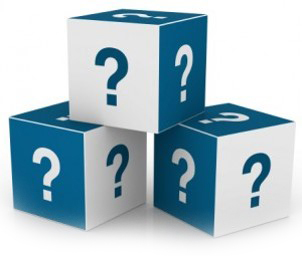 Questions about UC Path?  Email ucpath@ucanr.edu or visit ucpath.ucanr.edu